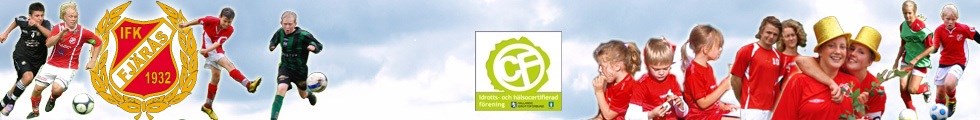 IFK Fjärås P-12Föräldramöte2023-02-07
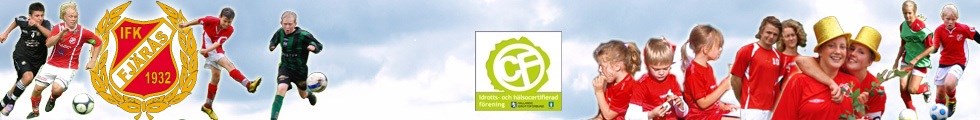 IFK Fjärås P12 – Tränare 2023

Tränare/Ledare
Tobias Nordefjäll	
Johan Bergström
Christian Helmström
Andreas Erlandsson
Fredrik Dannberg
Anna Wallergård
Anders Jedheim (resurs)
Martin Johansson (arrangemang/kassör)
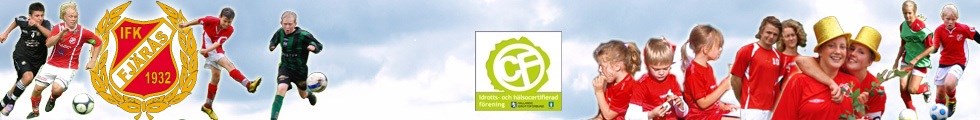 MÅLSÄTTNING				
 
Ungdomssektions målsättning är att vi skall ha ett flick- och ett pojklag i varje åldersgrupp. Våra ungdomar skall vara välutbildade när de lämnar oss för seniorfotboll.

De skall:
kunna grunderna i fotboll (teknik, anfallsspel och försvarsspel)
förstå träningens betydelse för utveckling
ha utvecklat en känsla för lagets betydelse för ens egen utveckling
vilja vara kvar i fotbollens värld som spelare, ledare eller domare.
 
Grundstenar för att uppnå målsättningen
Klubbkänsla.  Alla ”vi” i IFK FJÄRÅS, inte bara egna laget.
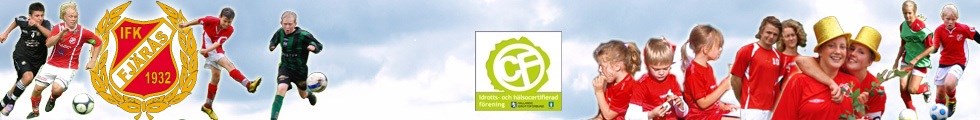 IFK Fjärås P12 - Träningstider  

Träningstider vinter (from v.6)
Måndag 17.30-19.00
Lördag 10.00-11.30

Träningstider sommar (from att naturgräset öppnar)
Två träningstillfällen/vecka + matchblock 


Kom i tid, rätt material, rätt inställning
[Speaker Notes: Synpunkter? Två tillfällen per vecka lagom?]
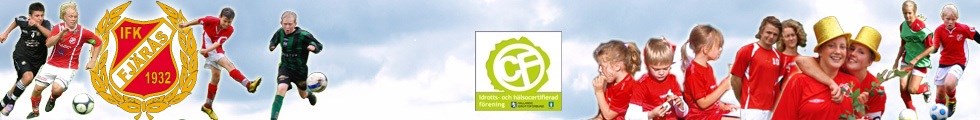 Våra egna fokus:

Passningsspel
Teknik
Positionsspel
Målvaktspel
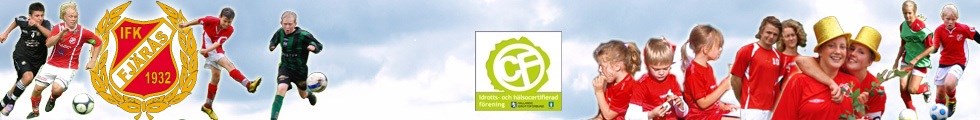 IFK Fjärås P12 – Matchspel 2022


Träningsmatcher
Vi har bokat 7 träningsmatcher med start lördag 25 feb.


Seriespel
Vi har anmält två lag till två olika serier, preliminär start början maj. Tanken är att ha en viss kontinuitet i lagen under säsongen.


Cuper
Vi planerar att delta i Cup Halmstad tors 18/5 och Tölöcupen sön 4/6.
Intresse för övernattningscup 2024?
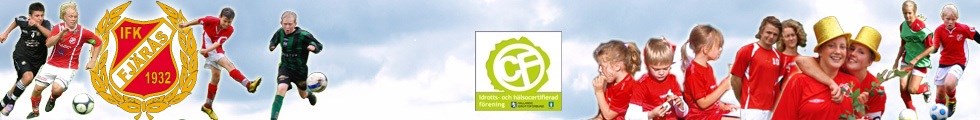 IFK Fjärås P12 – Laget.se	

Aktivitetskalender
Kallelser
Träningar
Matcher
Cuper
Info om arrangemang mm


Kontrollera att era uppgifter stämmer!
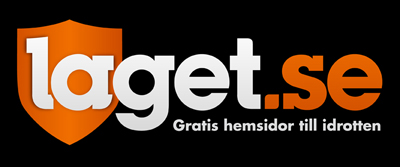 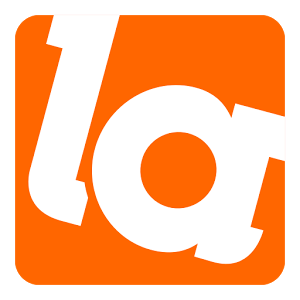 [Speaker Notes: Laget.se
Hemsida
App
Uppdatera era egna och era barns uppgifter]
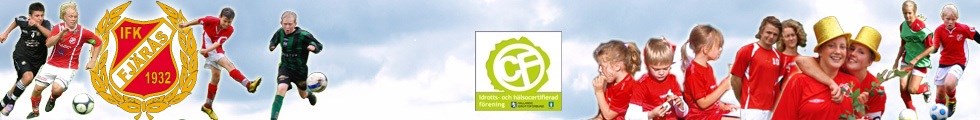 Fjärås Soccer Camp, 21–23 april 2023 
Vårt fantastiska föreningsträningsläger i Ulricehamn! 
Som vanligt vill vi välkomna alla aktiva medlemmar till Lassalyckans fritidsanläggning i Ulricehamn. Hit åker vi hela föreningen, alla från våra nybildade lag till våra vuxna seniorer, för att ytterligare stärka vår redan fina föreningskänsla. 
Precis som föregående år sover vi på Tingsholmsgymnasiet som ligger ca 10 minuters gångväg från den fantastiska idrottsanläggningen. 
Det kostar varje spelare 550 kronor (vilket är ca hälften av kostnaden, resten subventioneras av föreningen) och för detta får man: 
- 2 övernattningar 
- 2 middagar, 2 frukostar och 2 luncher 
- Underhållning på någon sorts nivå
- Fullt med aktiviteter tillsammans med sitt eget och andra lag 
- Självklart fotbollsträningar 
- Träffa och vara tillsammans med sina faddrar 

Anmälan görs till respektive lags ledare genom inbetalning till laget senast 25 mars 2023. Alla lag behöver meddela huruvida det finns matallergier i laget eller inte. 

Hoppas vi ses!
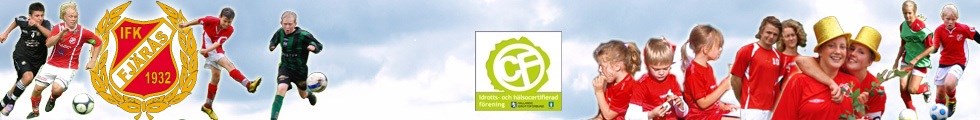 IFK Fjärås P12 - Träningskläder			

IFK Fjärås har en egen ”klubbsida” på www.intersport.se där man kan beställa träningskläder med tryck, logga mm

https://team.intersport.se/ifk-fjaras/
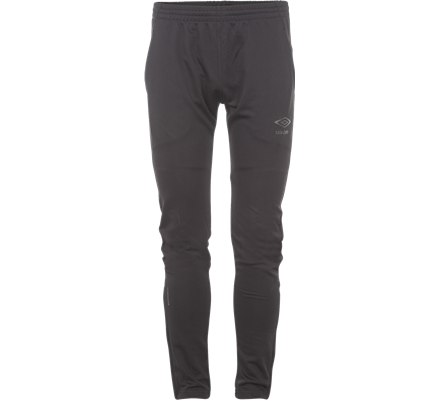 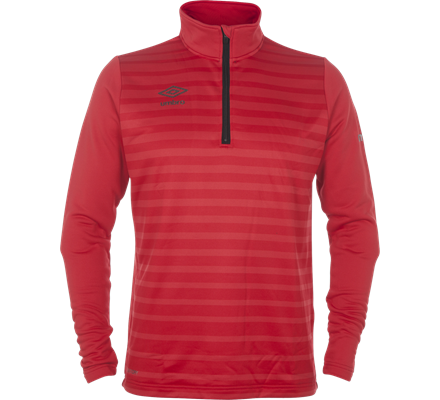 [Speaker Notes: Någon intresserad av att sammanställa sponsorintäkter och bistå ledarstaben vid klädbeställningar?

Matchkläder står klubben för, beställning behöver göras.]
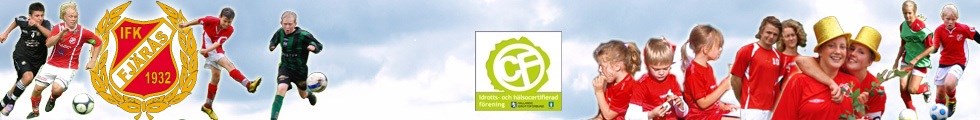 ÌFK Fjärås P12 – Arrangemang 

Ansvariga: Martin Johansson/Anna Wallergård	

Arrangemang 2023

- Fixardag Lertäppa  slutet april/början maj
- Skördefest Tjolöholm sept -23
- Städ/Kritning Lertäppa ca 2ggr/säsong
- Bollkalle/Kiosk vid herr-/dammatch 2 ggr/säsong


Martin/Anna fördelar ut dessa uppgifter på alla spelare/föräldrar, man kan byta sinsemellan om man inte kan genomföra tilldelad dag.
[Speaker Notes: En del i medlemskapet i IFK Fjärås

Övrigt,
Kiosk hemmamatcher
Matchvärd hemmamatcher
Städning Lertäppan 2-3 ggr / säsong.]
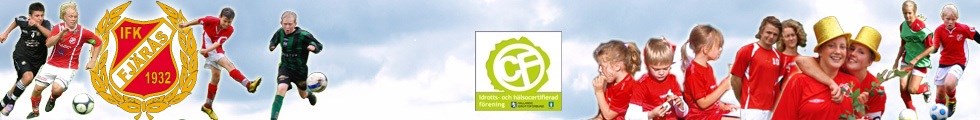 ÌFK Fjärås P12 – Ekonomi 

Kassör: Martin Johansson	

Inbetalningar						17291.43kr
(Anmälningsavgifter, fika, ränta..)

Utbetalningar						12200kr
(Ulricehamn, avslutningskväll ht-22)

Saldo							5091.43kr


Fikaförsäljningen som genomförts vid hemmamatcherna har genererat i snitt 970kr/match

Saldot kommer föras in på P12s klubblagkassa efter föräldramötet, finns idag 14670kr  detta konto
[Speaker Notes: En del i medlemskapet i IFK Fjärås

Övrigt,
Kiosk hemmamatcher
Matchvärd hemmamatcher
Städning Lertäppan 2-3 ggr / säsong.]
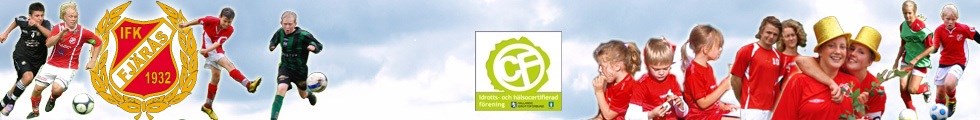 IFK Fjärås P12 – Sammanfattning av roller	

Tränare  					
Kassör	
Arrangemangsansvarig 
Sponsring
Klädansvarig
Lagförälder
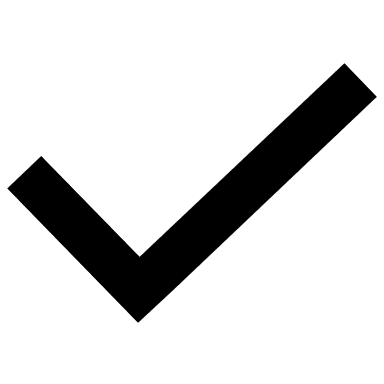 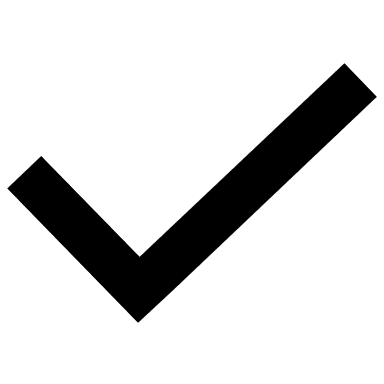 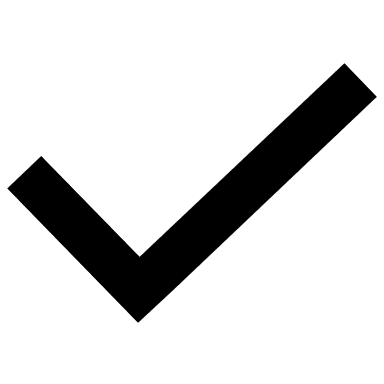 [Speaker Notes: Ju fler som vill vara med och hjälpa till desto mindre behöver den enskilde göra. Sammanhållningen blir större och bättre]
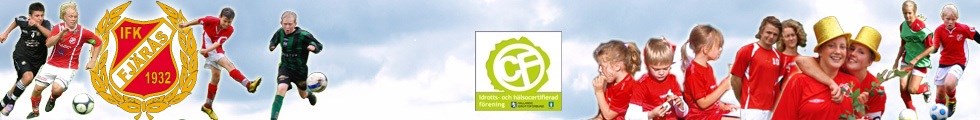 Övriga frågor
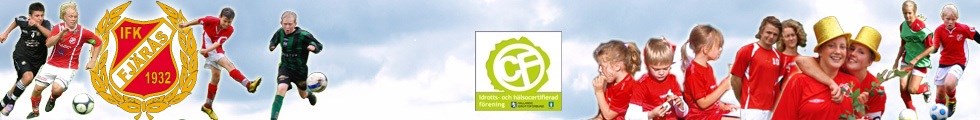 Träningsmatcher vår 2023			
Lördag 25 feb Tölö 9-12Söndag 12/3 Kullavik 13.30-16.30Lördag 18/3 Kållered 12.30-15.30Lördag 25/3 Lerkil 9-12Fredag 7/4 (långfredag) Onsala 10-13Söndag 16/4 Varbergs BOIS 13.30-16.30Söndag 30/4 KIF 13.30-16.30

Alla matcher spelas på Ögärders 7v7 plan
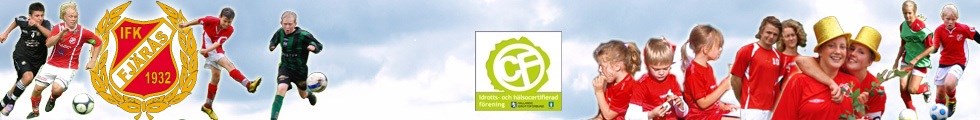 Tack för er tid!
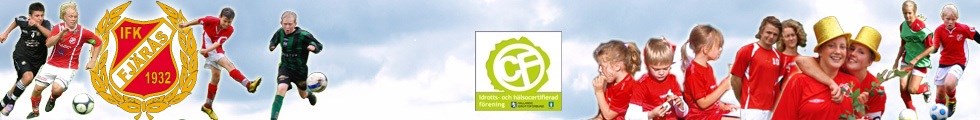 IFK Fjärås P12- Ekonomi 2021

Cupersättning P/F 7-9 år 800:- 
Ledarersättning fast summa beroende på ålder, antal ledare och ledarnas utbildning (Går till lagkassan)		
 
Egna inkomster – Lagkassa

Varje lag har en egen lagkassa. 
Sponsorpengar, kaffepengar mm, härifrån dras t ex. cupavgifter mm.


Kassör
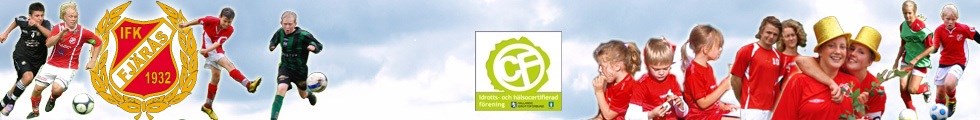 IFK Fjärås P12 - Lagföräldrar  
	
Lagaktiviteter utanför själva fotbollen
Filmkväll i klubbstugan
Bowling
Övrigt..

Förslagsvis 1-2 gånger per säsong